Аспекти соціальної відповідальності бізнесу у конфліктні часи
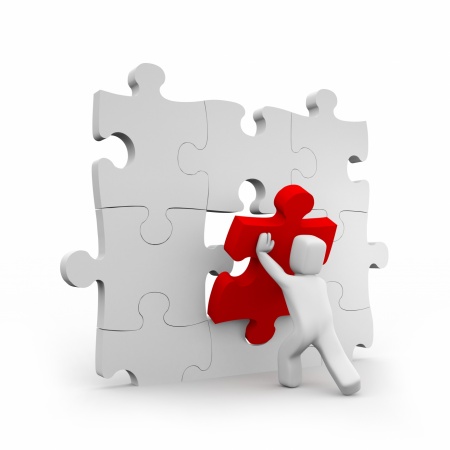 Підготувала
Студентка 3 курсу
ФЕтаУ
спец.6504,6 групи
Савощенко Ольга
Соціальна відповідальність бізнесу означає сприяння відповідальній діловій практиці, яка дає вигоду бізнесу та суспільству і допомагає досягти соціального, економічного та екологічно усталеного розвитку через максимальне збільшення позитивного впливу бізнесу на суспільство з одночасною мінімізацією його негативного впливу. 




Соціальна відповідальність бізнесу - “зобов’язання бізнесу сприяти усталеному укономічному розвитку, працюючи з робітниками, їхніми сім’ями, місцевою громадою та суспільством вцілосу для поліпшення якості їхнього життя.
Міжнародний форум лідерів
Всесвітня ділова рада за сталий розвиток
Конфліктна зона:

існують насильницькі дії, включаючи війну або заколот,
підвищений політичний та соціальний ризик або нестійкість,
існюють побоювання з приводу порушень прав людини,
проходить деескалація конфлікту
Конфлікт: 

наявність ситуації, що сприймається як конфліктна
неподільність об’єкта конфлікту
бажання учасників продовжити конфліктну взаємодію для досягнення своїх цілей, а не вихід з наявної ситуації
Ієрархія рівнів соціальної відповідальності
Комплаєнс – мінімальний рівень

“Не нашкодь” – передбачає дії з боку компанії, спрямовані на уникнення або пом’якшення негативних наслідків конфлікту.

Забезпечення миру – проактивна позиція компанії
Принципи Глобального Договору ООН
Стратегії «Business For Peace»
Проблеми компаній у конфліктні часи та шляхи їх вирішення
Мобілізація співробітників
Закріплення місця роботи, допомога у зборі коштів на амуніцію

Оплата переїзду, повна або часткова компенсація витрат на житло, нове робоче місце


Запрошення психолога
Забезпечення безпеки працівників
Релокація працівників
Моральний стан працівників
Програма «Гуманітарна Пошта України
Організатор: «Нова Пошта»

280 волонтерських організацій-учасників

Цільова аудиторія для допомоги:
Солдати Української армії та добровольці
Поранені в ході бойових дій
Жителі постраждалих регіонів
Вимушені переселенці
Результати програми